Correferatum to the motivation of petition
Dr. Szabó Zoltán CSc.
General secretary
HANGYA Szövetkezeti Együttműködés
Foreign direct investment relative to GDP
Source: Bloomberg, based on Eurostat 2015
Share of banking system assets held by foreign-owned banks
Source: Bloomberg, based on Eurostat 2015
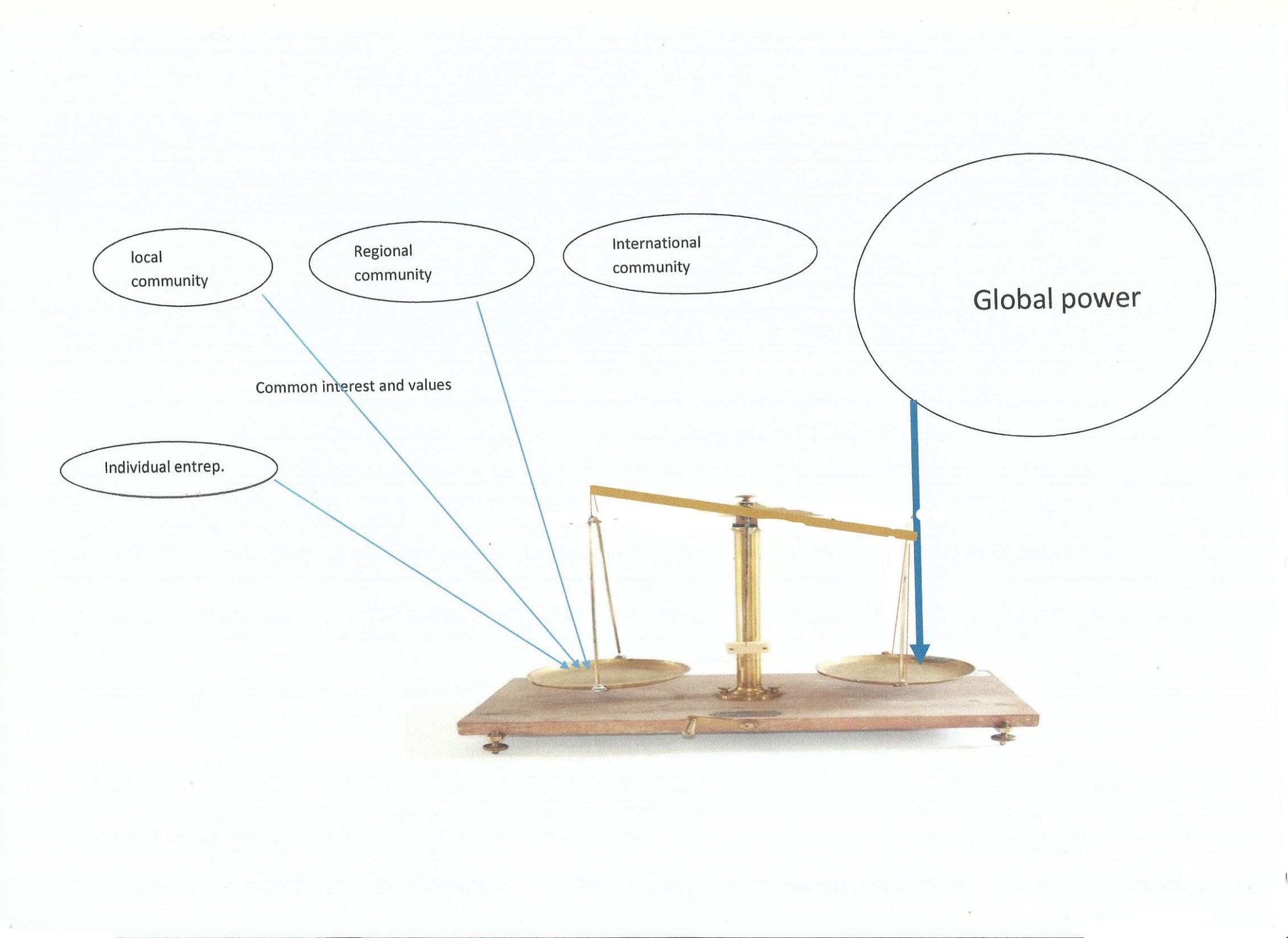 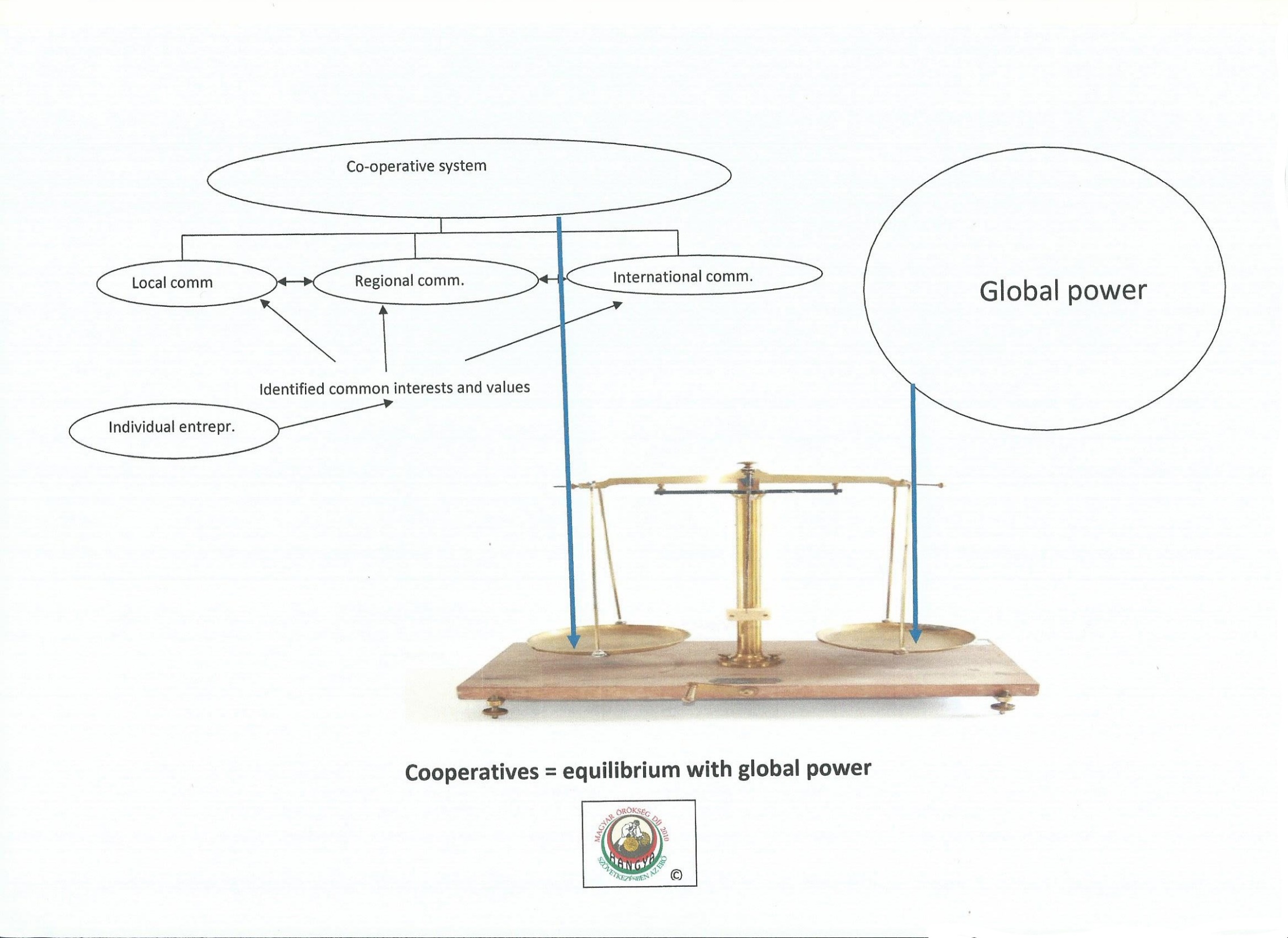 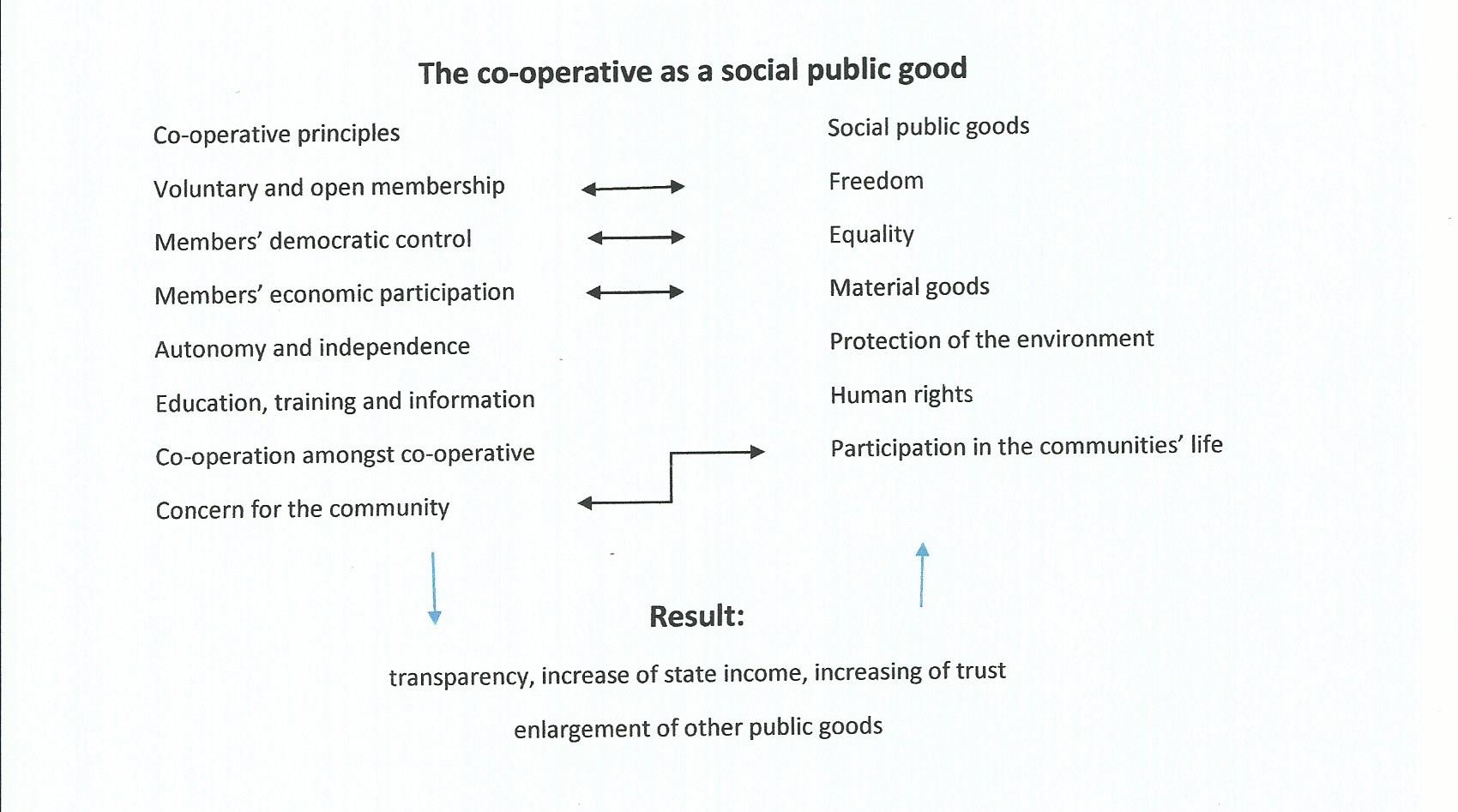 Public goods: by Rawls (1997) The theory of justice
In Szabó Z.: Közjavak, szövetkezet  Gazdálkodás 2013/3
Main character of co-operatives
Tools to better position of co-operatives
Social:	self organization
		trust

State/government: 	regulation
				support policy based on general regulation

Level of regulation: 	national
				international  (ICA, ILO,EU)
Issues of regulations motivating the petition
The international principles with their explanation are not legal norms
The new supreme legal act (Constitution) not includes the co-operation, co-operatives, despite the former legal text
The regulation of Code Civil unlike to international principles some essential elements of former co-operative legislation moved to the company law 
Due to absence of a substantive definition of the cooperative the support options are limited.
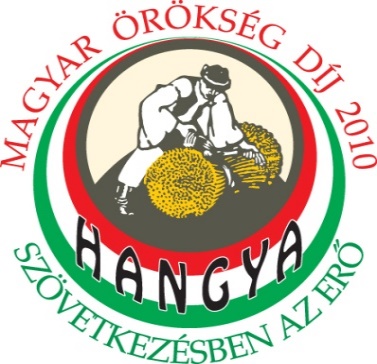 Thank you for respectful attention !

Dr. Szabó Zoltán

HANGYA  SZÖVETKEZETEK  EGYÜTTMŰKÖDÉSE

1075 Budapest, Károly körút 5/a., Tel/fax: +36-1-413-1911;
					+36-1-342-5723
				        Mobil:+36-20-5657-213 
		E-mail: hangyakozpont@t-online.hu
hangyaszov@gmail.com

Homepage:www.hangyaszov.hu